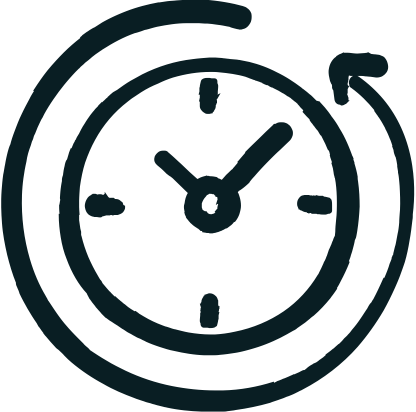 1 timme och 25 minuter
Växla upp
Har ni testat en prototyp av er idé och fått positiv återkoppling från era användare? Då är det dags agg växla upp och testa er idén på riktigt.
Övningens steg
Börja med att hitta de minsta beståndsdelar i er idé som ni kan testa på riktigt liten skala och gör en plan för testet.
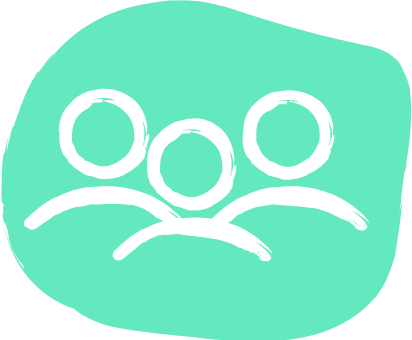 Grupp
45 min
Till skillnad mot en prototyp som testas i en tidig fas för att förstå potentialen av kärnkonceptet, får ni i den här övningen förbereda er inför att testa idén på riktigt, men i liten skala. 
Genom att viktiga beståndsdelar i en lösning testas i liten skala och resultatet av testet sedan analyseras, får ni en grund att fatta beslut om en ny lösning kan bli en del av er verksamhet eller inte.
Pröva utifrån er plan i liten skala under en begränsad period.
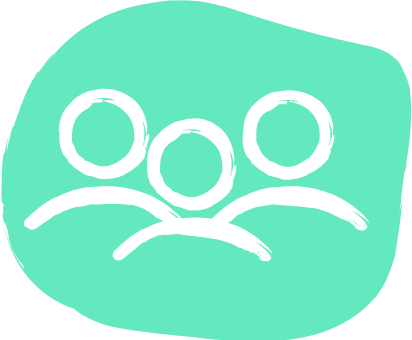 Grupp
5 min + enligt er testplan
Utveckla genom att blicka tillbaka till ert test och ta ställning till ert nästa steg för att utveckla vidare.
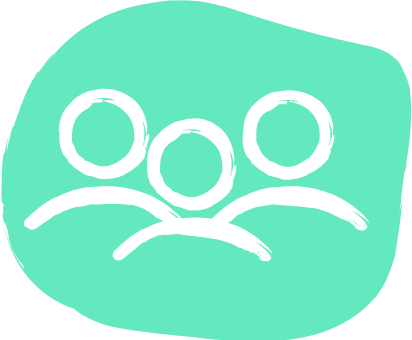 35 min
Grupp
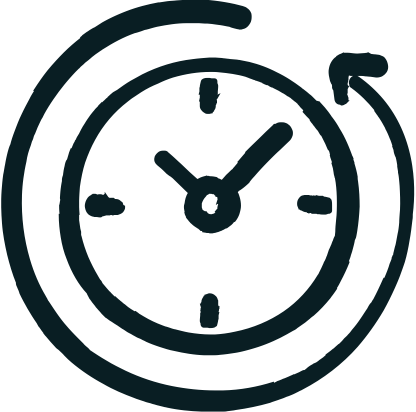 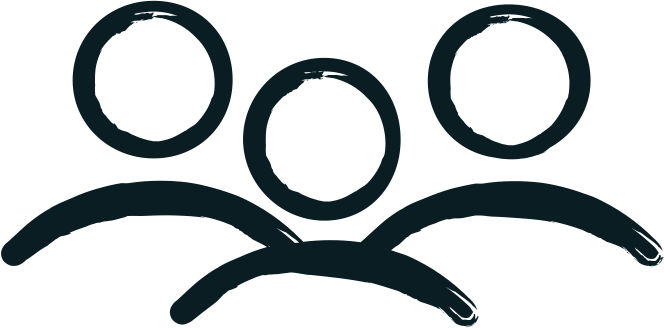 40 min
Grupp
Börja
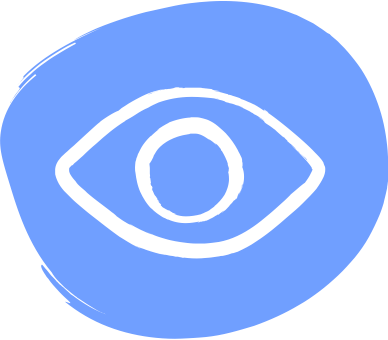 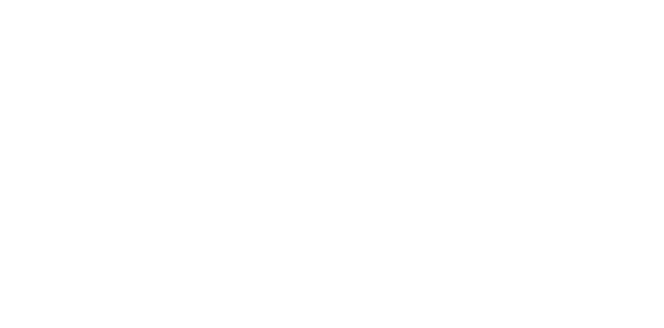 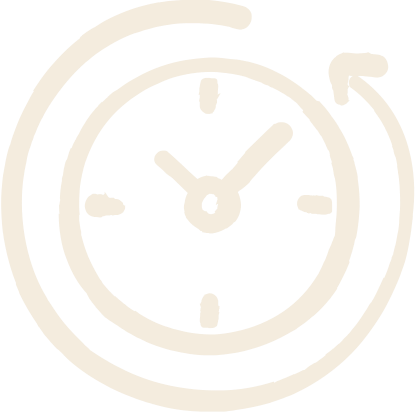 3 min
Läsa
Grupp
Vad är ”liten skala”?
Exempel på nästa sida
Liten skala innebär att ni identifierar den minsta användbara beståndsdelen i idén som går att testa. För att sedan göra en plan för hur ni genomför testet. 
Efter att ni har testat och analyserat resultatet, har ni en grund för att ta beslut om lösningen ska förverkligas eller inte.
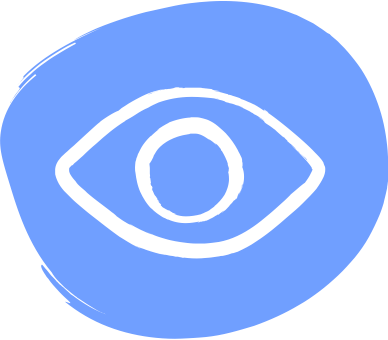 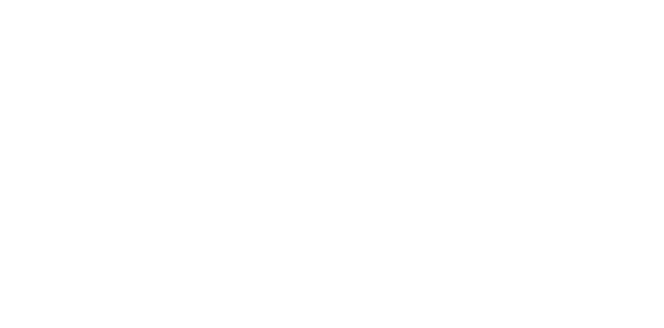 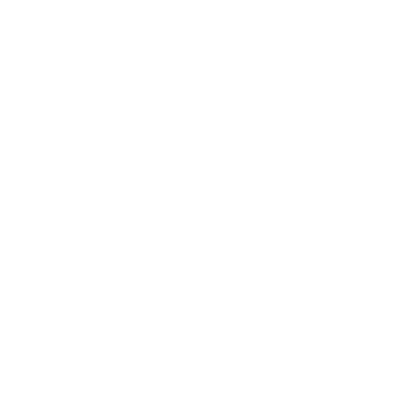 3 min
Läsa
Grupp
Bilen
Testa i liten skala
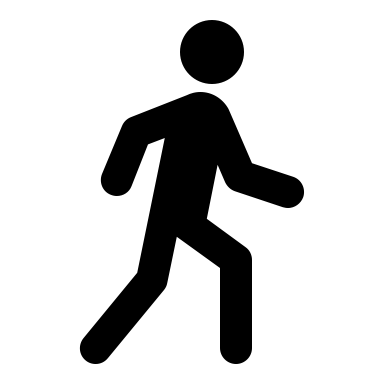 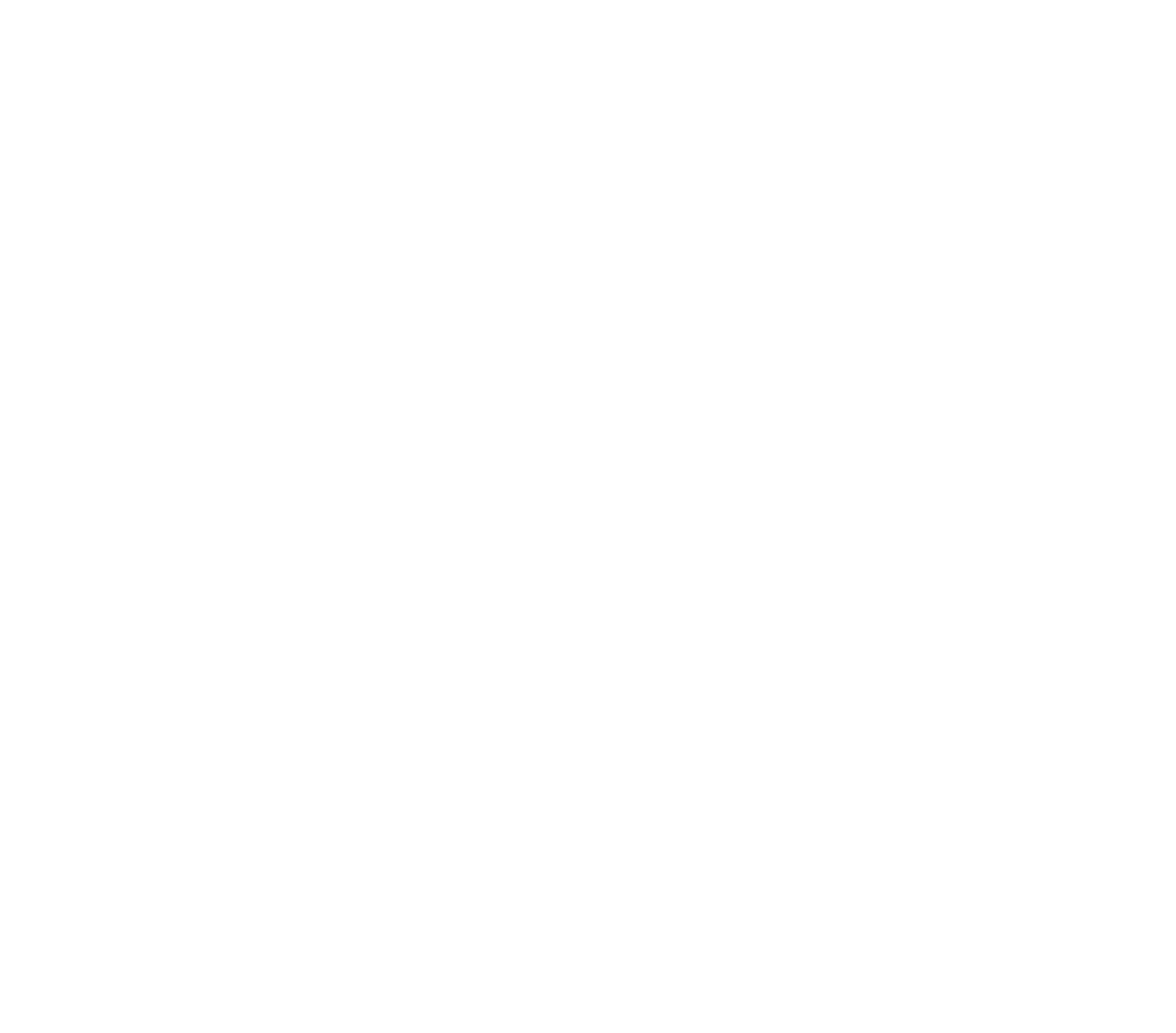 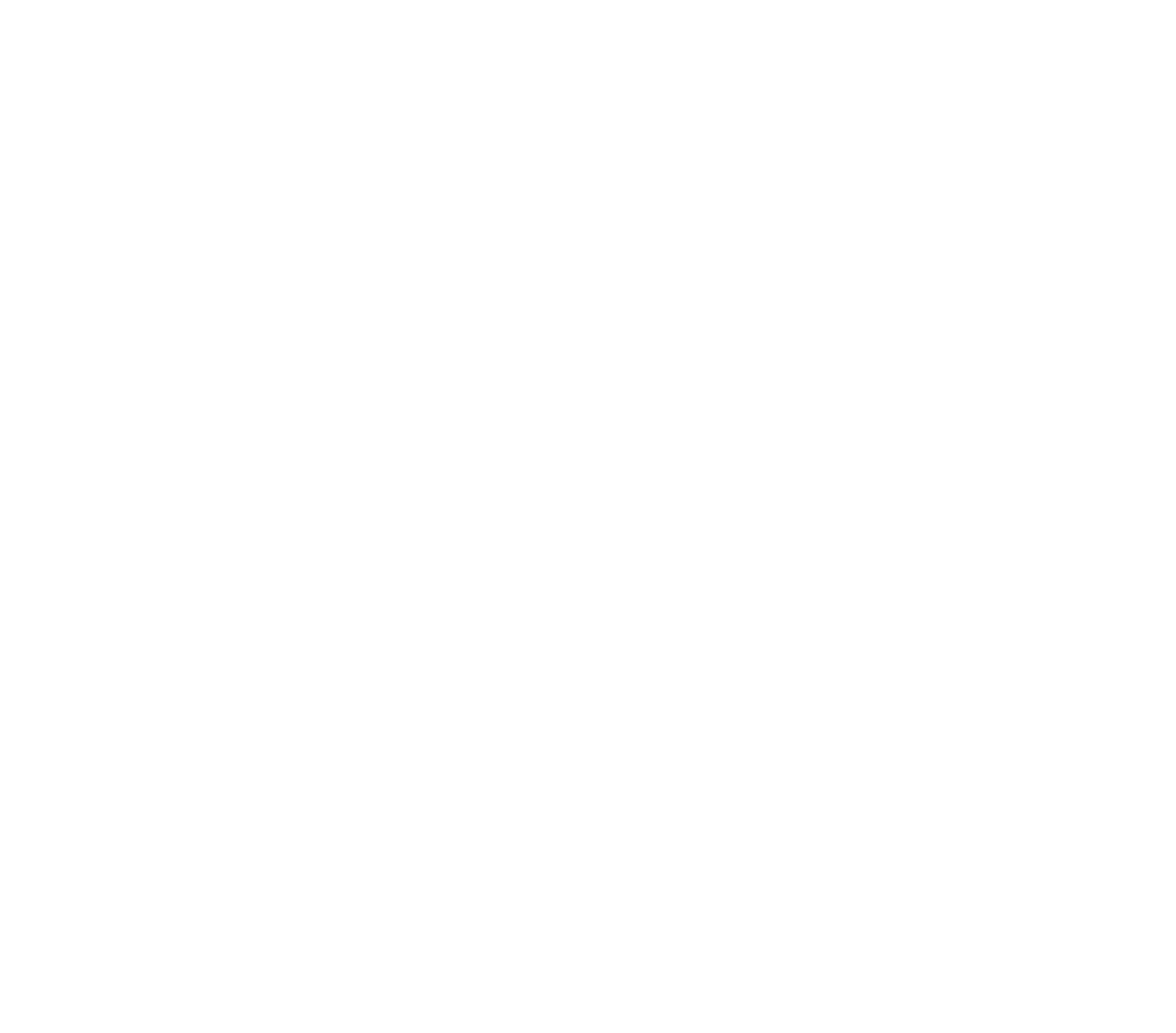 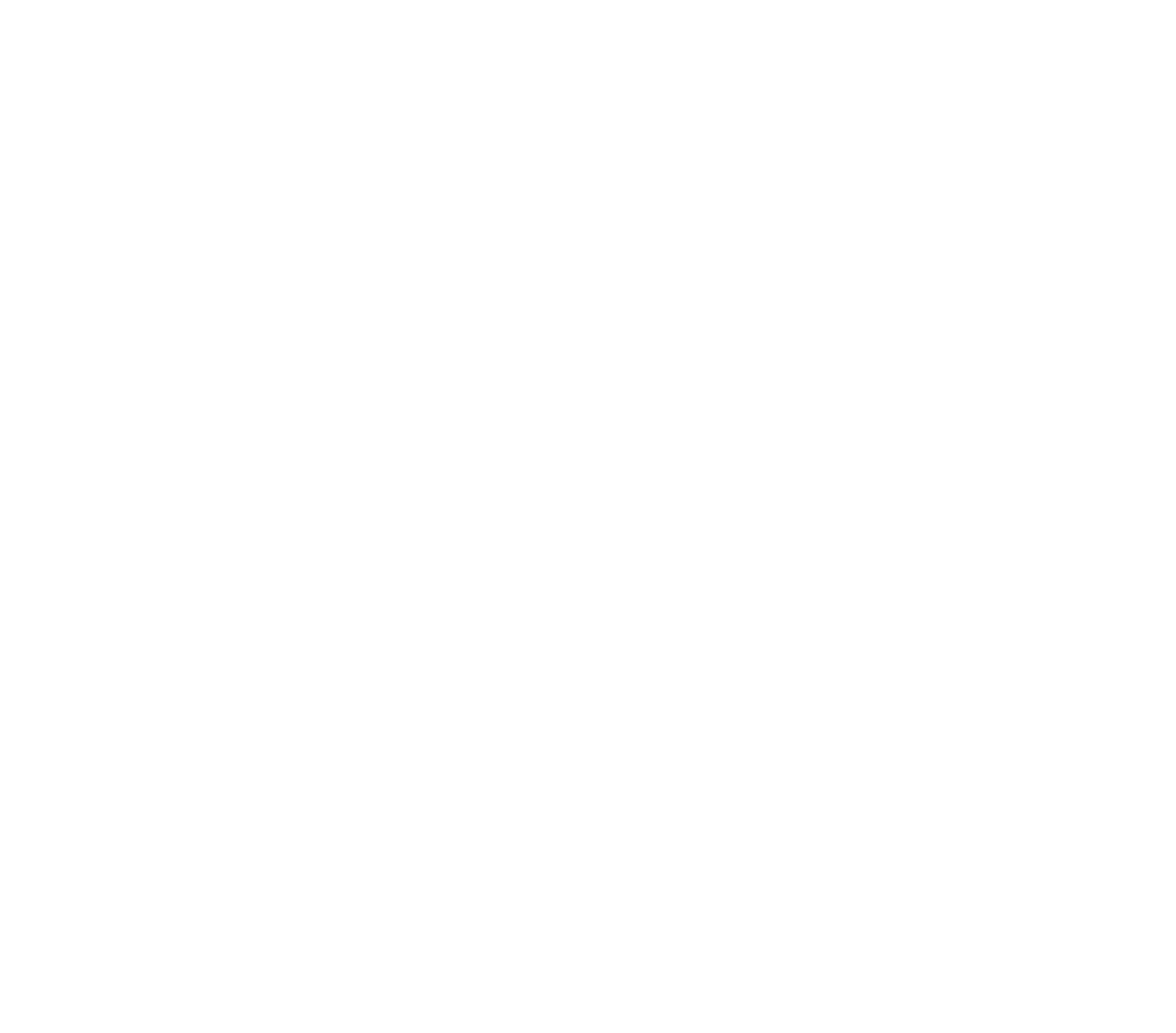 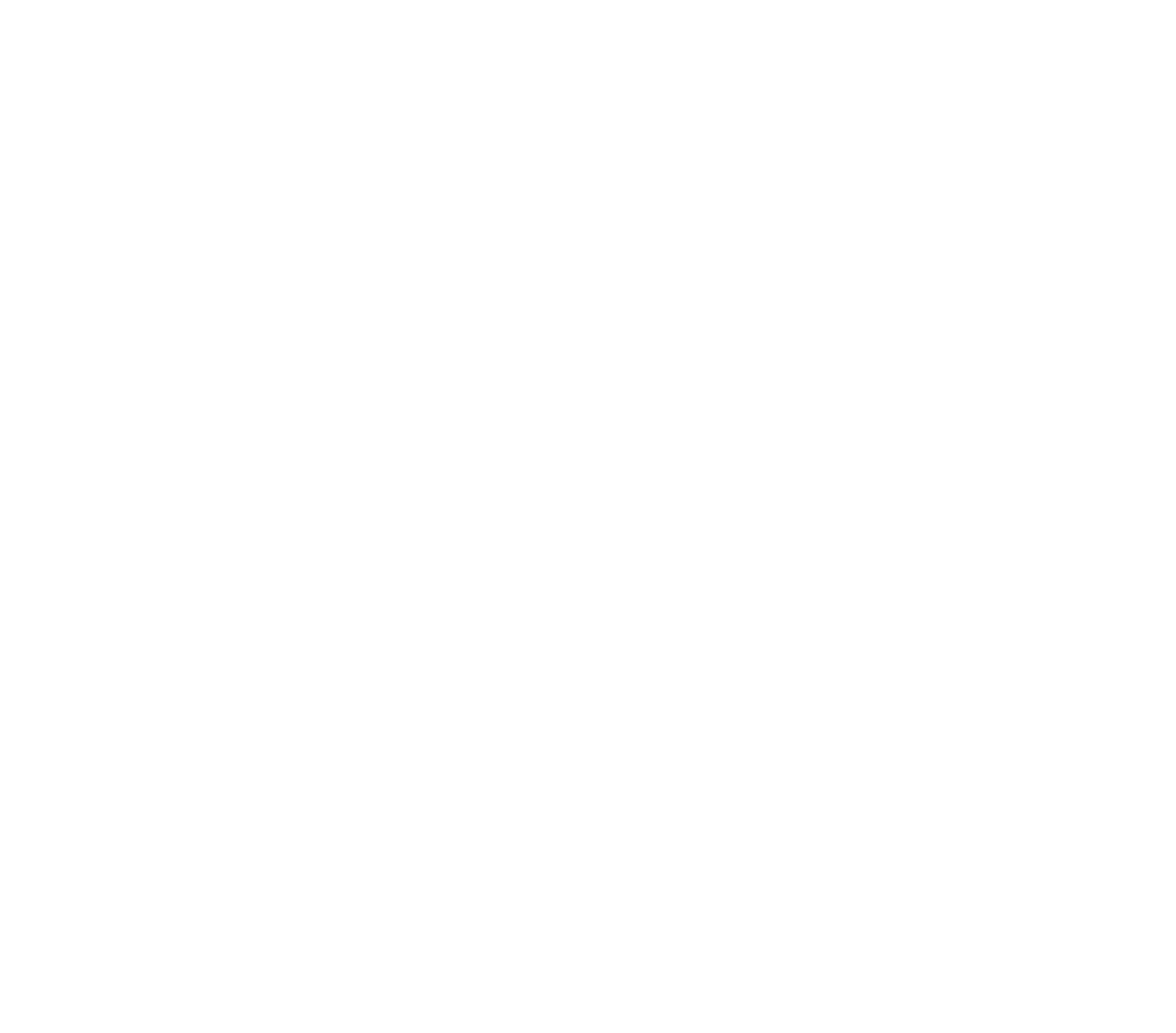 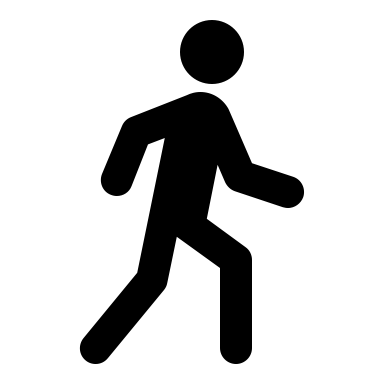 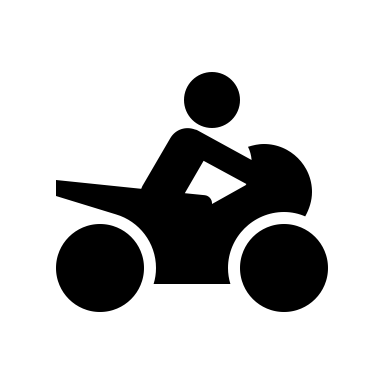 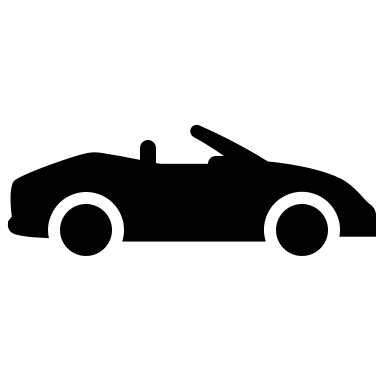 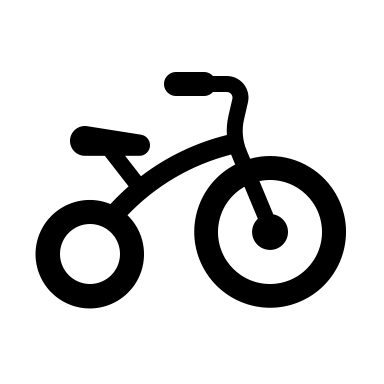 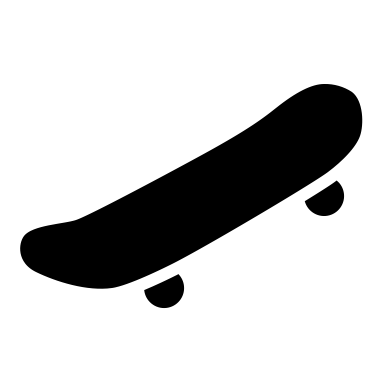 Tänk er att en bil är lösningen på utmaningen att snabbt förflytta en person från plats A till B.
Istället för att bygga en färdig bil och satsa en hel del pengar och tid innan ni får testa och lära vad användaren tycker. Till exempel att det är tråkigt att leta efter parkering, så testar ni en skateboard. Detta för att en skateboard är den minsta användbara beståndsdelen av er idé - att förflytta personen snabbare än att hen kan gå. Ni vet att skateboarden förmodligen inte är lösningen, men att testa tidigt och i en liten skala fördjupar ständigt er förståelse av användarens behov. Till exempel att skateboarden är svårt att styra och gör det svårt att bär saker med sig. Med dessa insikter i åtanken, kan ni iterera prototypen och testa en cykel, osv.
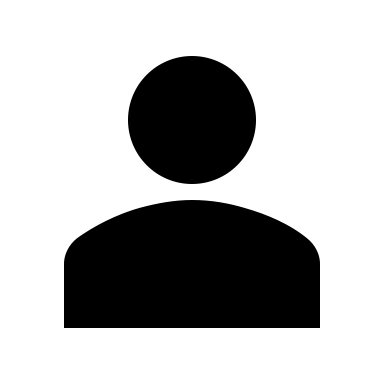 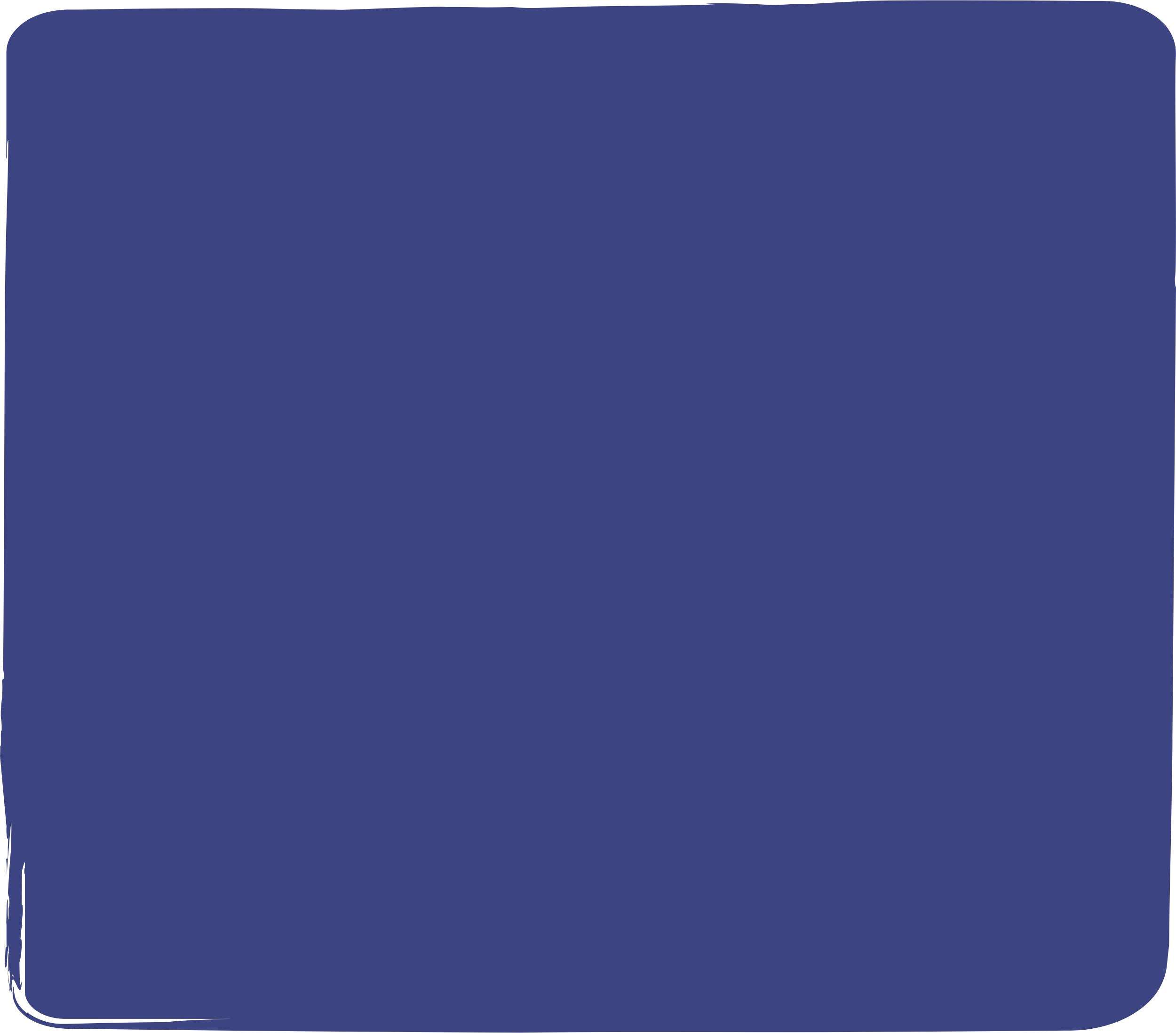 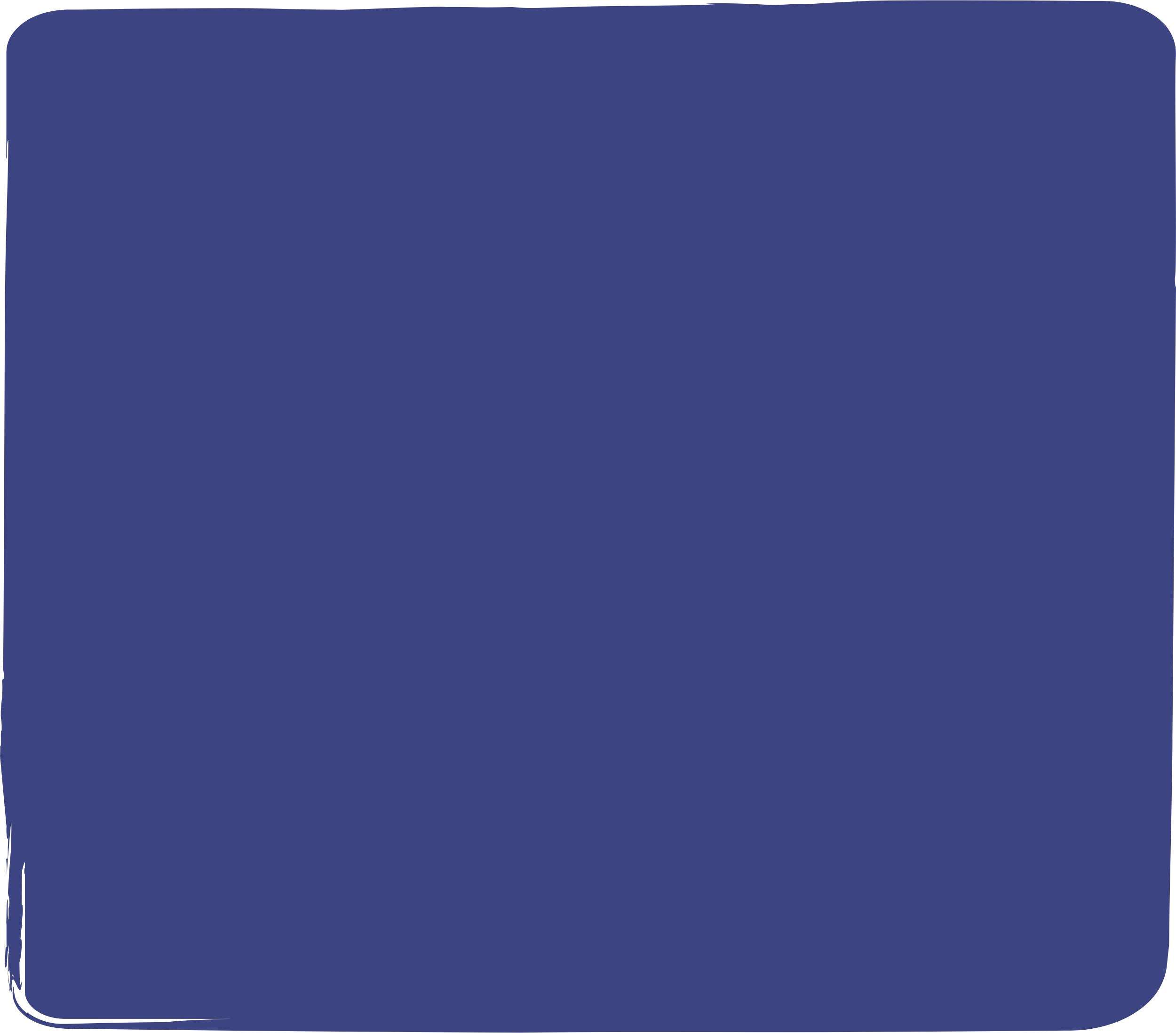 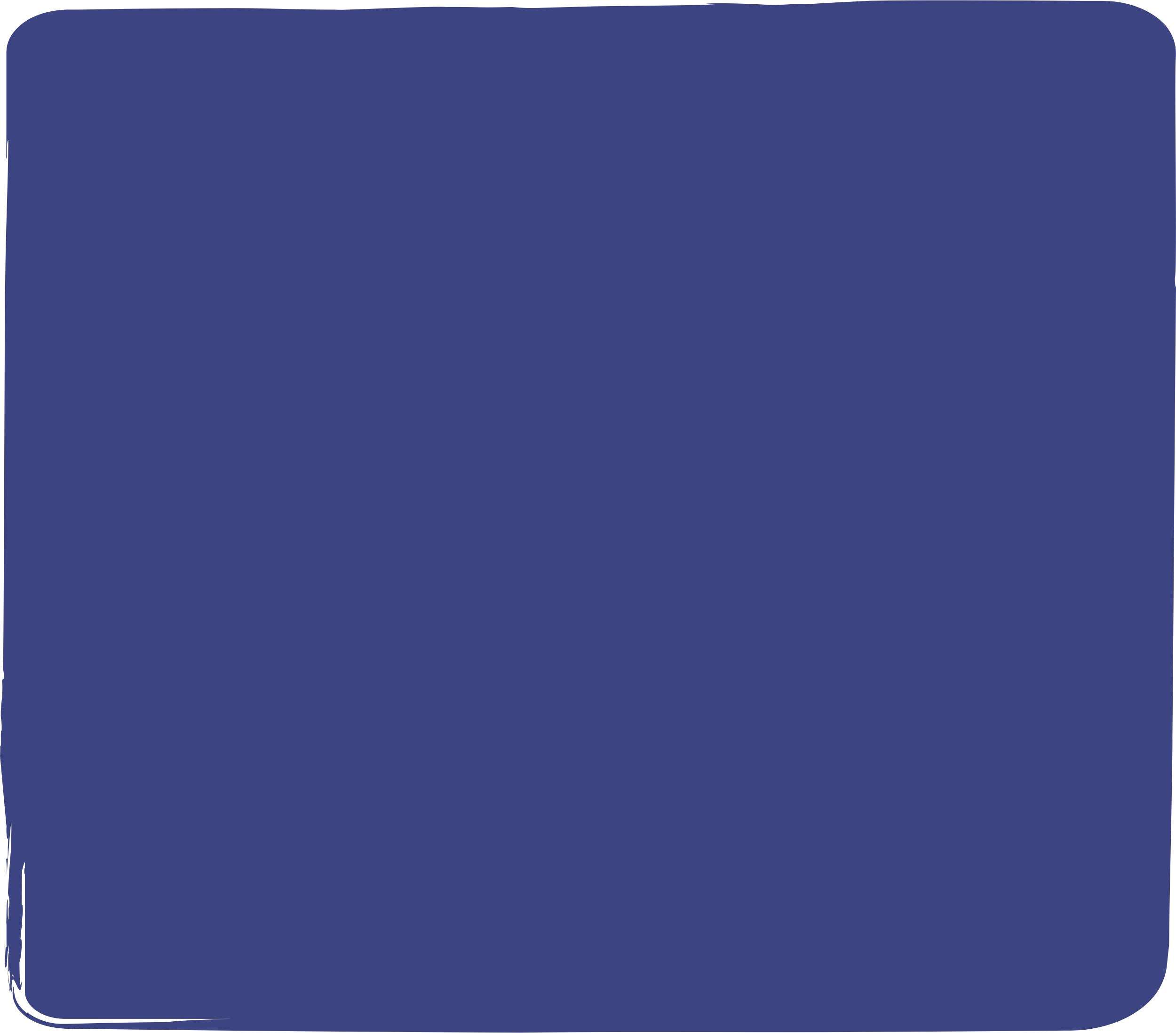 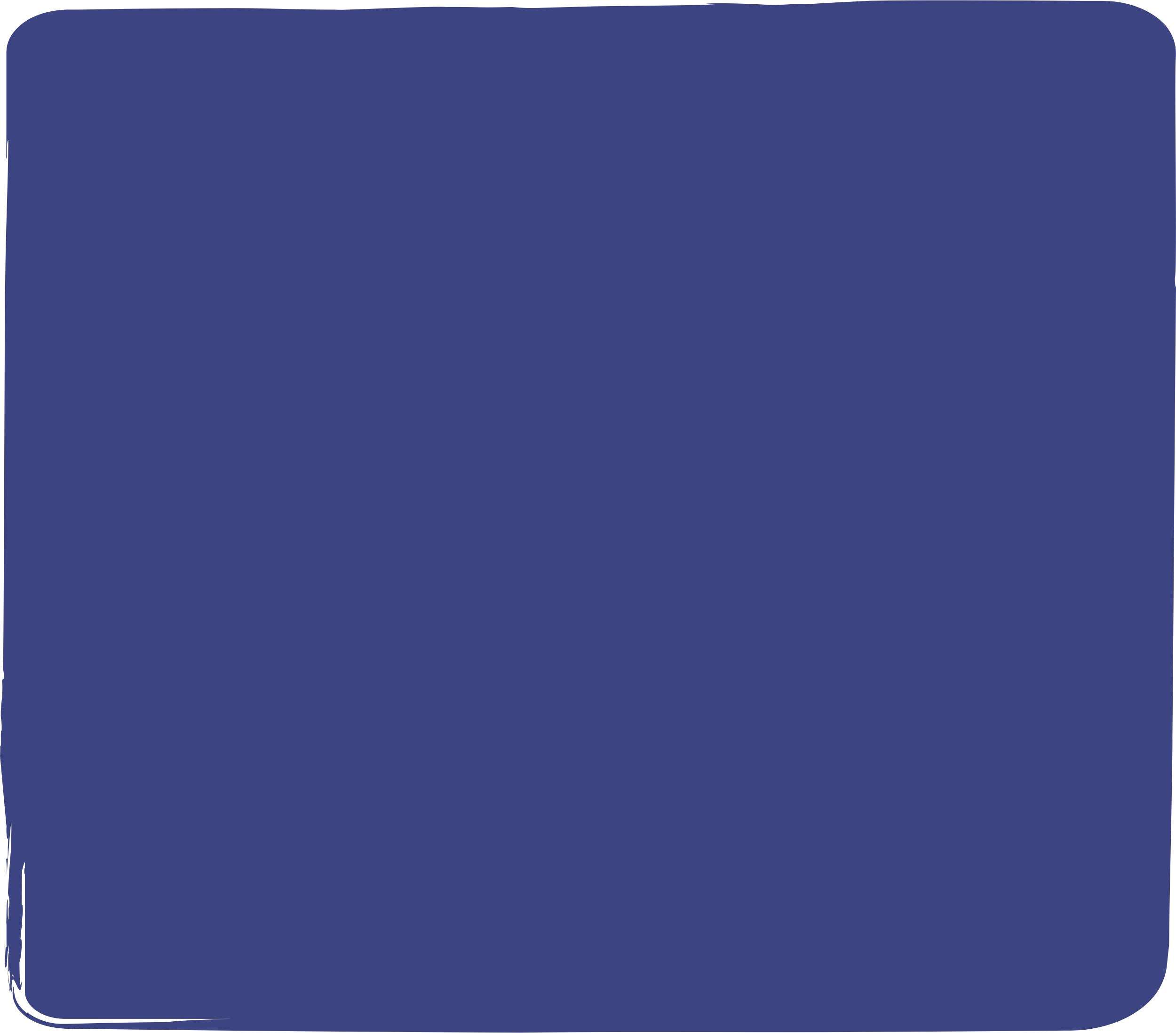 En skateboard och en person
En cykel och en person
En motorcykel och en förare
En bil med en förare
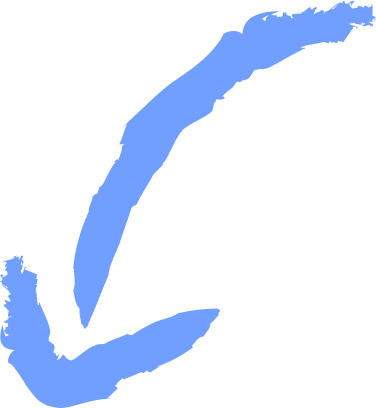 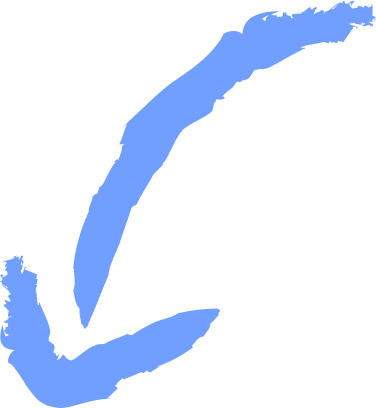 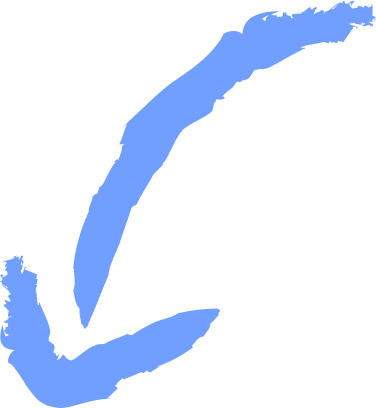 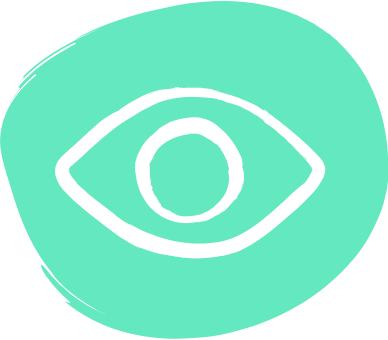 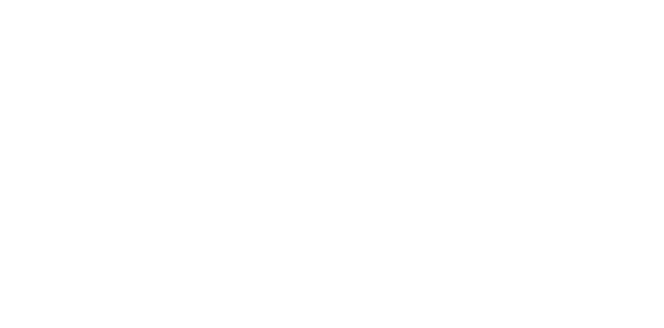 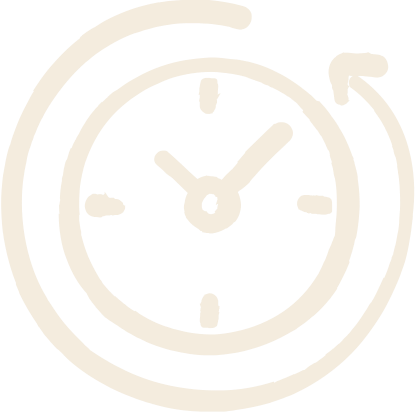 1 min
Läsa
Grupp
Dags att planera
Nu kör vi!
Nu är det er tur att klura ut hur ni kan växla upp ert testande. Vi fortsätter att guida er på kommande sidor. 

Tips till dig som har en ledande roll i arbetet:
Hjälp gruppen framåt genom att återkoppla med uppmuntrande frågor, förtydligande och stötta genom att möjliggöra för den plan som gruppen skapar, även efter övningen.
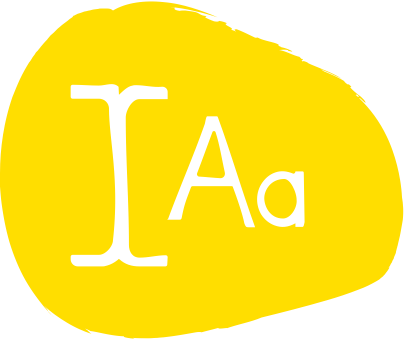 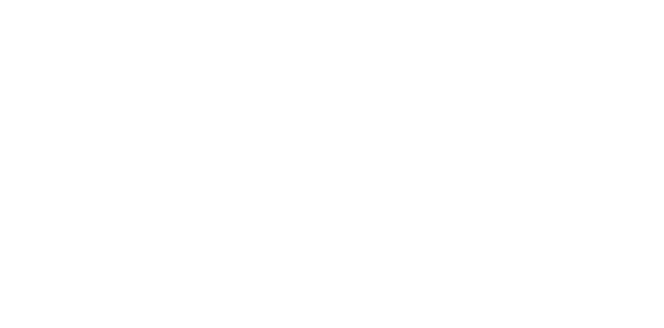 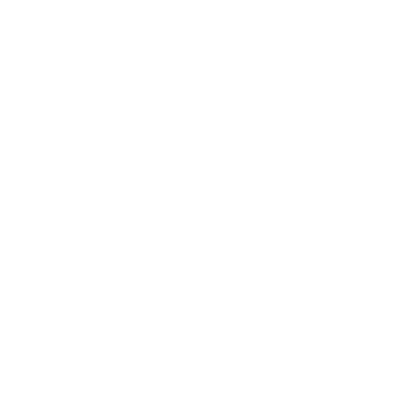 10 min
Skriva
Grupp
Planera för att testa
Vad är grundutmaningen till lösningen som ni vill testa? Varför behövs er idé/lösning?
Utifrån er grundutmaning, vilka minsta beståndsdelar av lösningen är viktigast att testa?
Börja med att påminna er om grunden till er idé. Så att ni under övningen fokuserar på den skillnad och nytta som er idé skapar.
Tänk på beståndsdelar utifrån perspektivet, ”vad är vår skateboard”?
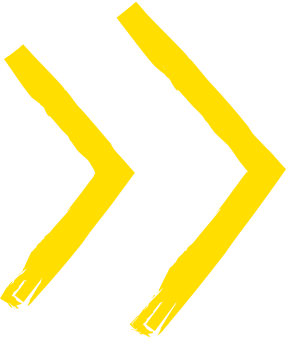 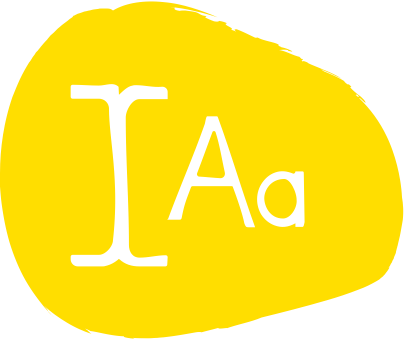 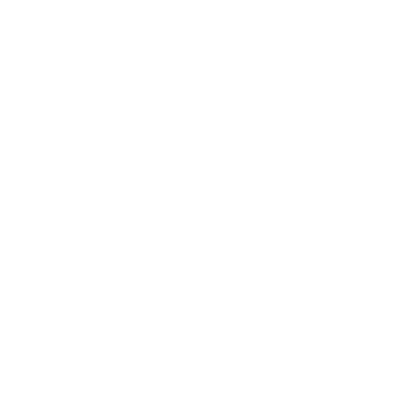 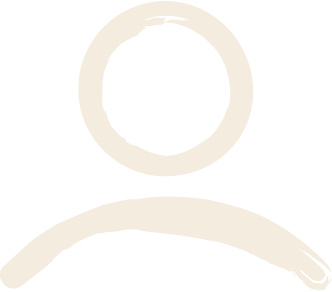 10 min
Skriva
Grupp
Fortsättning: Planera för att testa
Vilka nyckelfrågor behöver vi få svar på när vi testar?
Vem/vilka är målgruppen när vi testar?
Beskriv de viktigaste nyckelfrågorna, cirka 3 stycken.
Vilka i målgruppen ska vi prioritera att testa med? Vilka fler/andra är aktuella i denna fas?
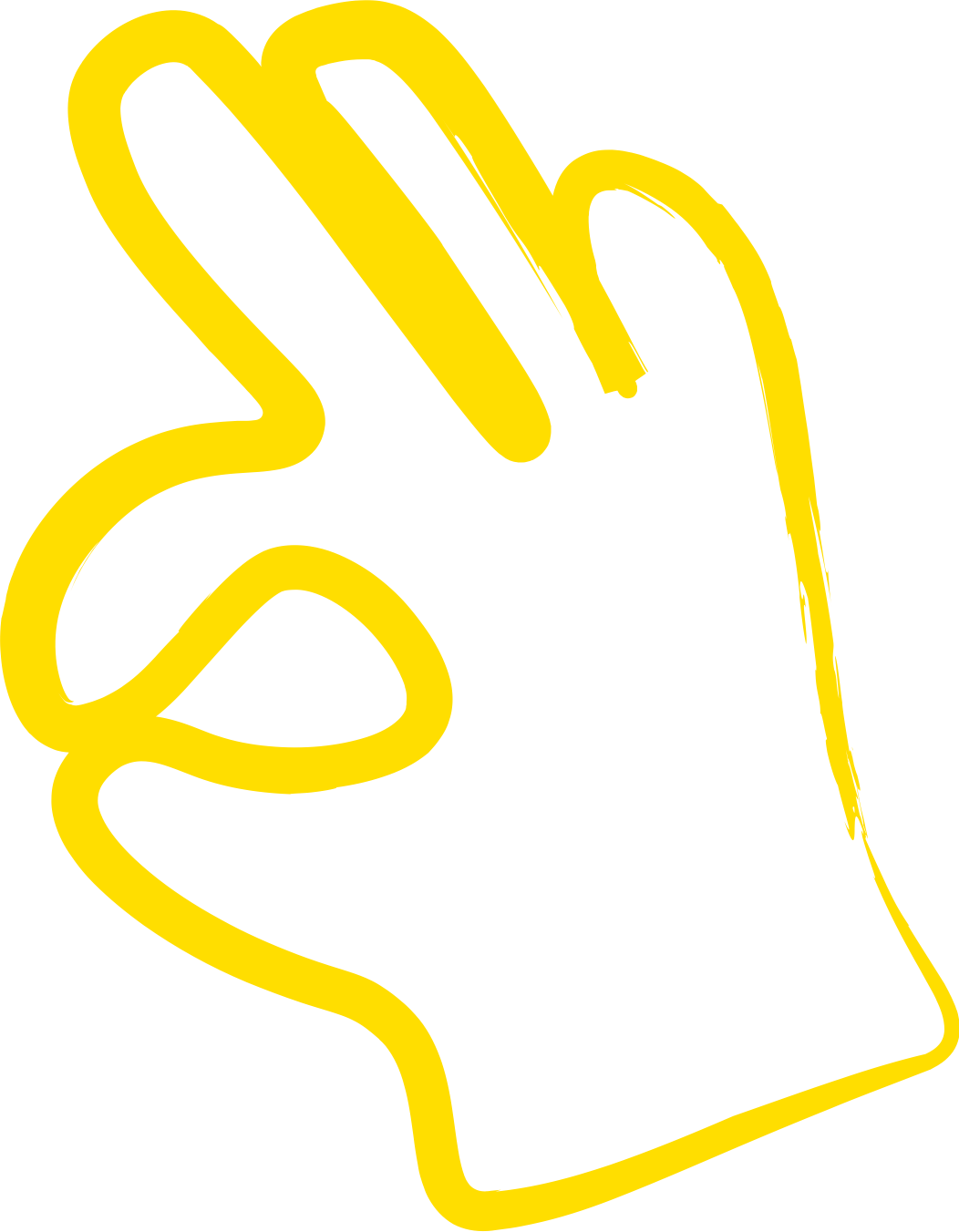 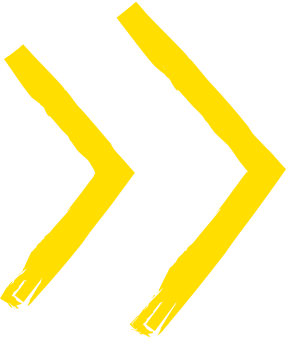 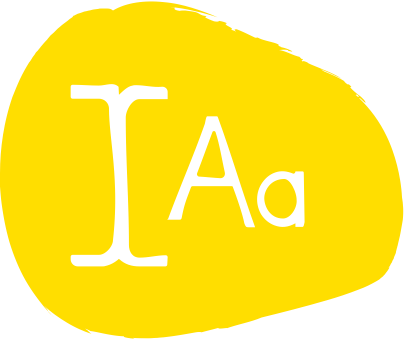 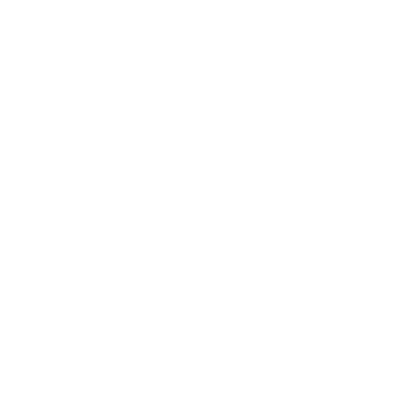 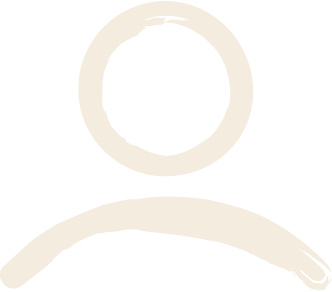 10 min
Skriva
Grupp
Fortsättning: Planera för att testa
Vad behöver vi för att lyckas med testningen?
Hur kan vi fånga upp testresultatet?
Vem gör vad, när och hur ser mandatet ut? Budget?
Hur kan vi mäta resultatet? När och hur länge? På vilket sätt kan vi fånga upp resultat?
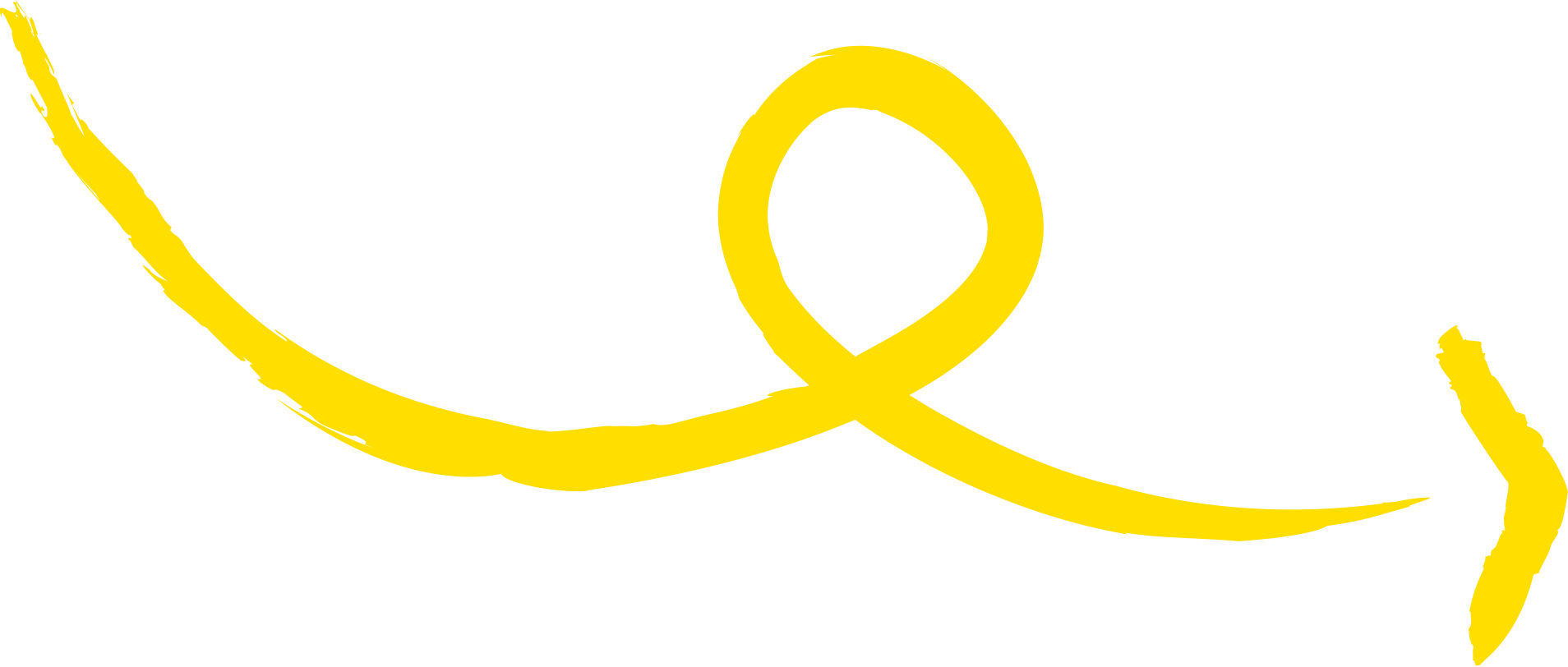 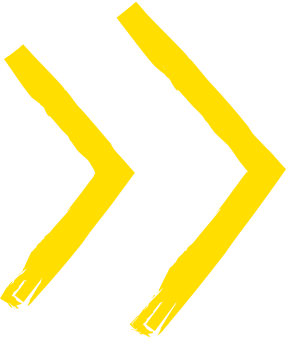 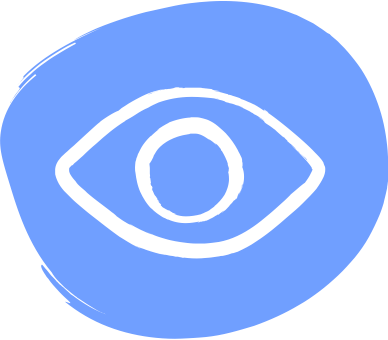 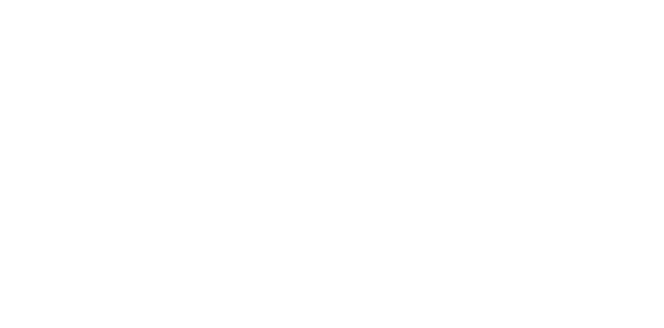 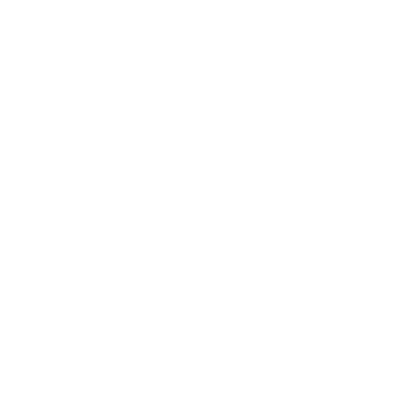 2 min
Läsa
Grupp
Bra jobbat!
Nu har ni identifierat vilka minsta beståndsdelar i er lösning ni vill testa och ni har skapat en plan för att genomföra testet. Ert nästa steg är att testa. 
Om ni behöver mer stöd inför testningen kan vi tipsa om Länkar: www.hejainnovation.se och https://innovation.helsingborg.se/verktyg/.
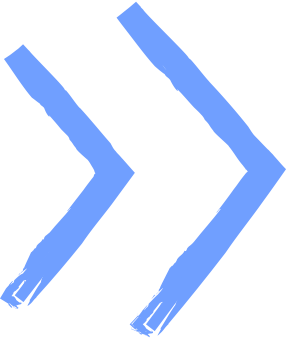 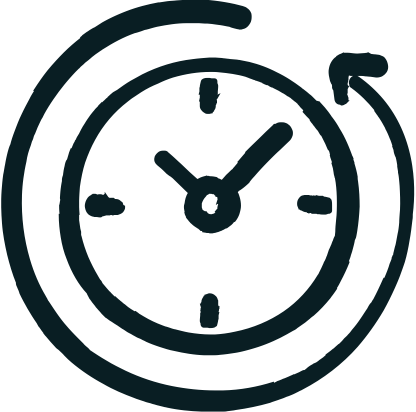 5 min + enligt plan
Grupp
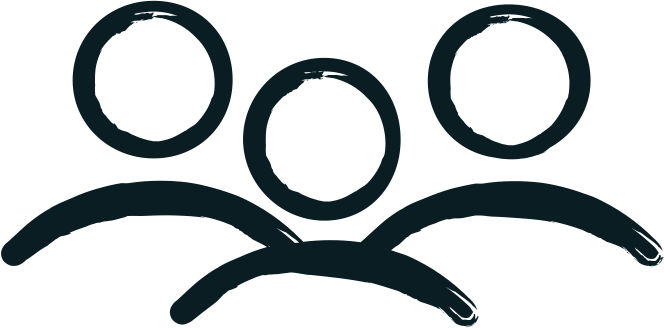 Grupp
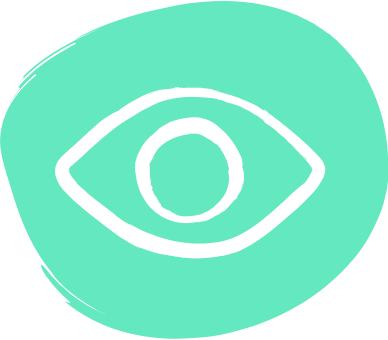 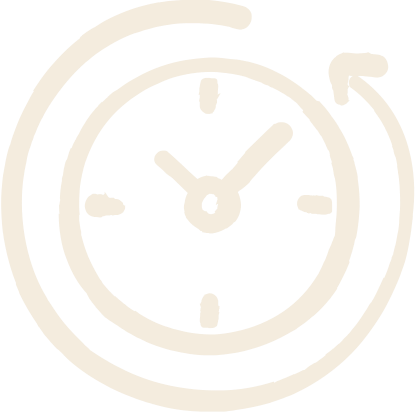 1 min
Läsa
Grupp
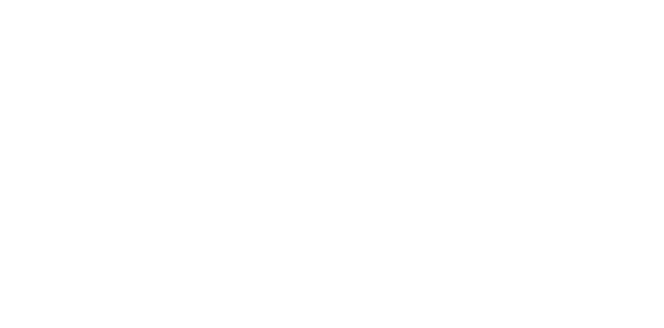 Nu är det dags att testa i liten skala
Tips för testandet, på nästa sida
Testa idén på det sätt som ni beskrivit i er plan, under en begränsad tid. Återkom sedan hit och få stöd i att hitta ert nästa steg.
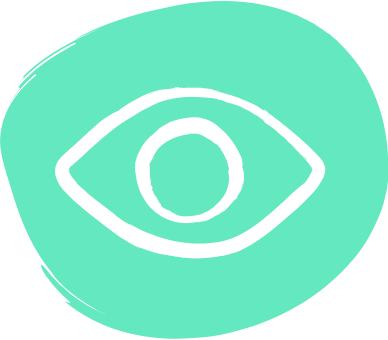 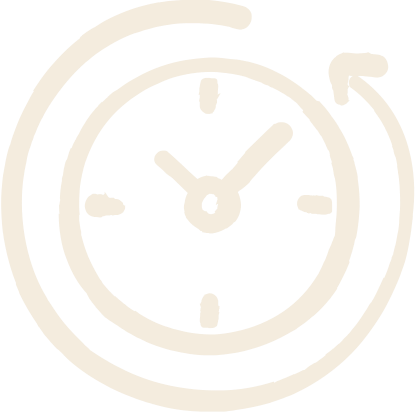 3 min
Läsa
Grupp
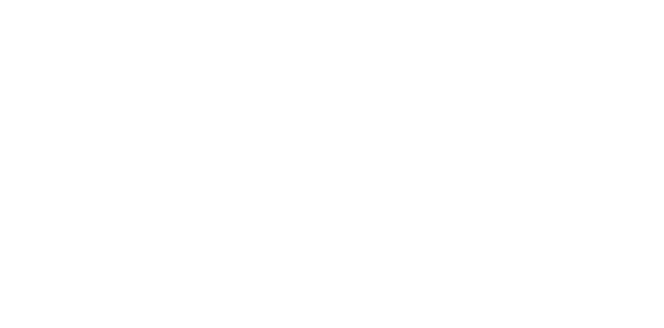 Idéer och lösningar kvalitetssäkras genom att vi ständigt lyssnar och justerar lösningen utifrån användarnas återkoppling.
3 perspektiv under testandet
När vi fortsätter testandet så är förhållningssättet att lyssna på feedback och iterera, dvs göra om utifrån återkopplingen, central.
Lösningen som ni har bygger på framgångsrika tester och insikter från användare. Fortsätt att lyssna på dem under processen.
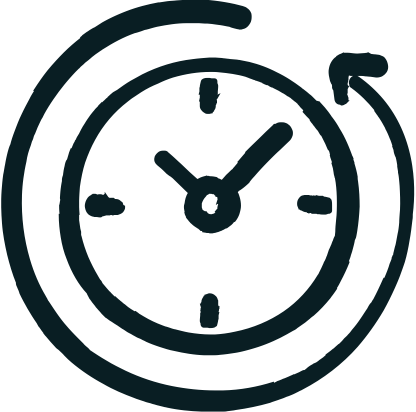 35 min
Grupp
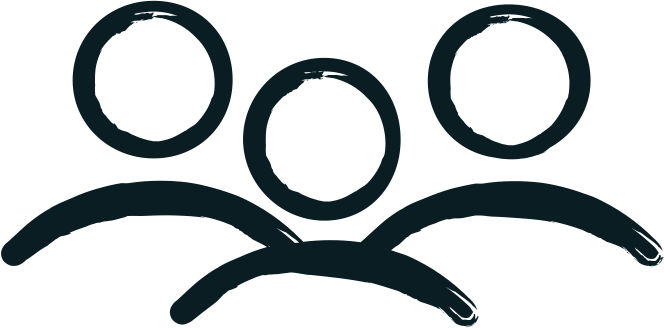 Utveckla
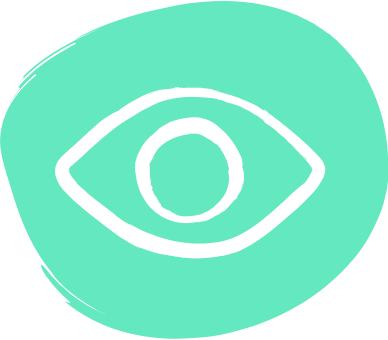 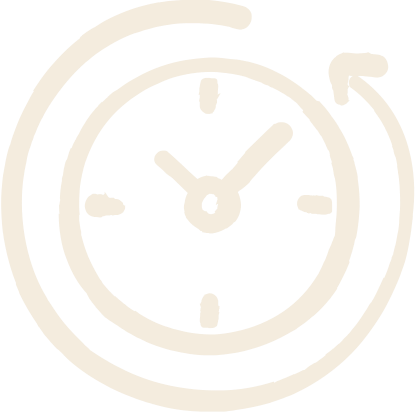 2 min
Läsa
Grupp
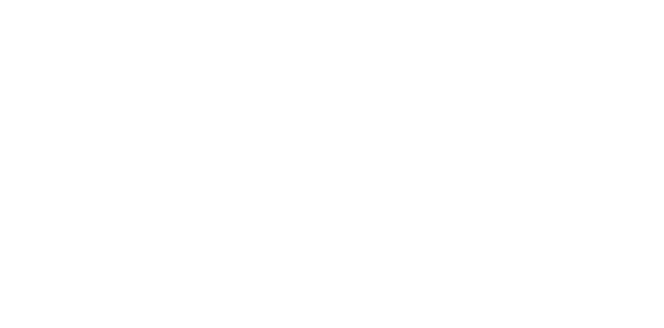 Testande ger svar
Samla era gemensamma insikter från testet, för att ta ställning till ert nästa steg.
Vi hoppas att ert testande arbetssätt har gett ett resultat. Oavsett om resultatet är negativt eller positivt, så har ni ett svar – vilket var målet med övningen. Bra jobbat!
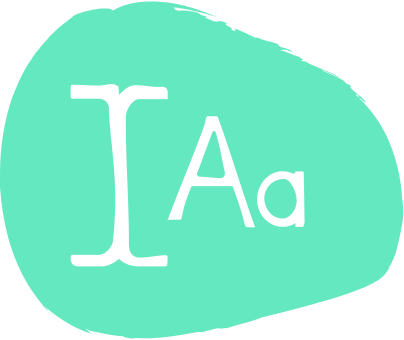 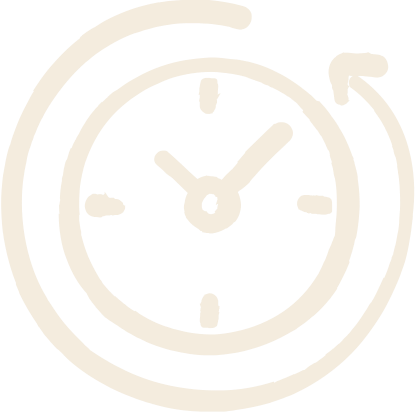 15 min
Skriva
Grupp
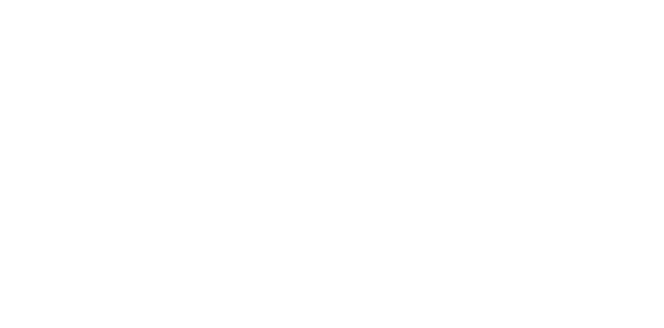 Vad har ni upptäckt?
Testarna var positiva till:
Testarna var negativa/förvirrade av:
Detta vill vi justera/fortsätta testa:
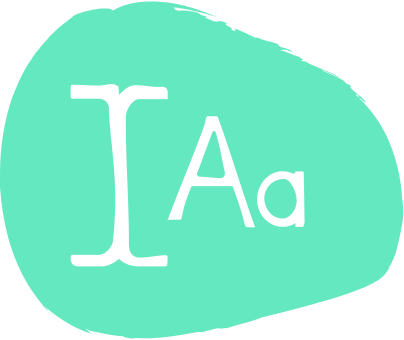 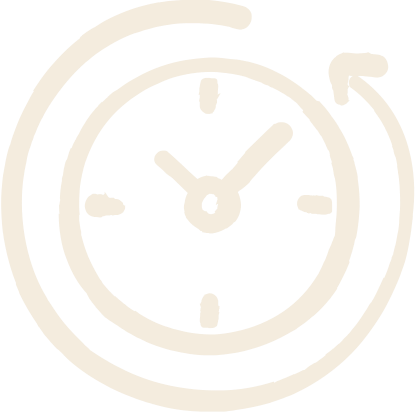 15 min
Skriva
Grupp
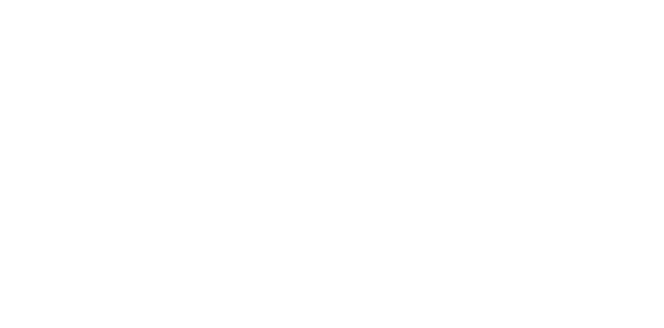 Avvekla eller fortsätta?
Vilket är ert nästa steg?
Fundera nu kring ert nästa steg. Är det lämpligt att fortsätta med idén eller inte? 
Finns det några nya beståndsdelar som kan ni testa i liten skal utifrån behov ni har hört?
Vårt nästa steg:
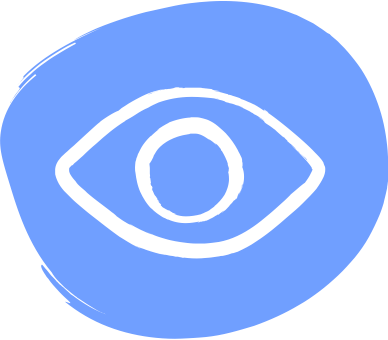 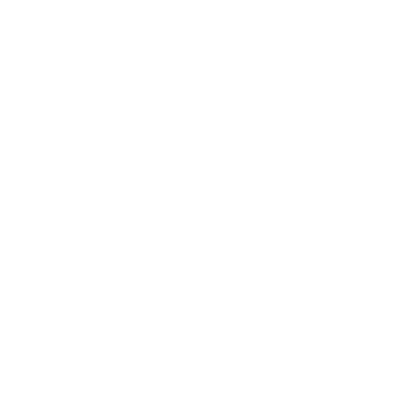 2 min
Läsa
Grupp
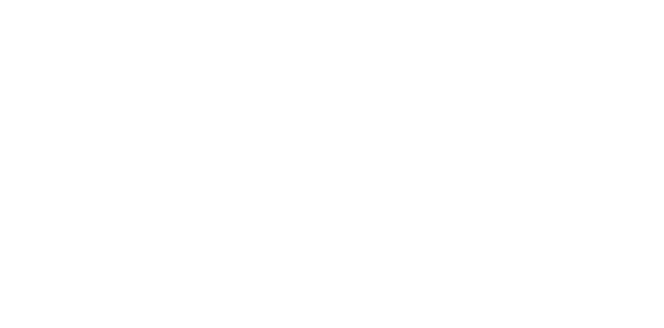 Bra jobbat
Applådera er själva för ett bra arbete!
För att fortsätta träna kan du gå vidare och prova övningen Spana effekter, se länk: www.hejainnovation.se.
Dokumentets syfte
Mer info:
www.hejainnovation.se 
uppsala.se/innovationskraft 
innovation@uppsala.se
Detta dokument är en prototyp av Lärandeprojektet för innovationsledning (2021-2022). 
Ett projekt av Uppsala kommun tillsammans med Helsingborgs stad, och flera andra kommuner. Vinnova finansierade arbetet. 
I vetskap om informationen på denna sida får innehållet delas.
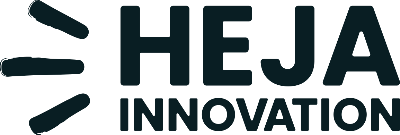 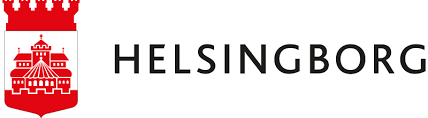 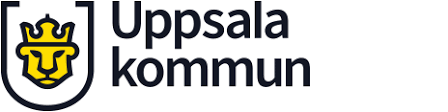 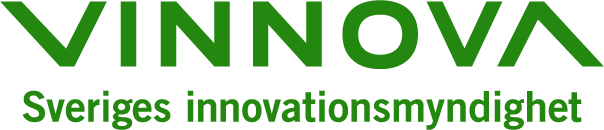